يقيم قسم علوم الحياة في كلية التربية للعلوم الصرفة / ابن الهيثم / جامعة بغداد ورشة عمل حضورية بعنوان : بعض مسببات الامراض الطفيلية التي تنتقل عن طريق الطعام والشراب الملوثينيحاضر في الورشة :      م. د. رنا صاحب شلال   م. د. غصون عادل عبد الحسين           




وذلك في يومي الأحد والاثنين المصادف 4-5\6\2023 في تمام الساعة العاشرة صباحا في قاعة الندوات
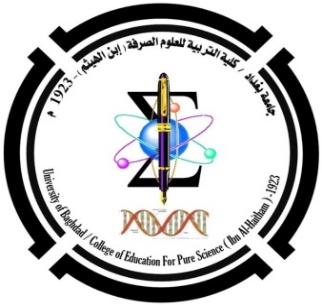 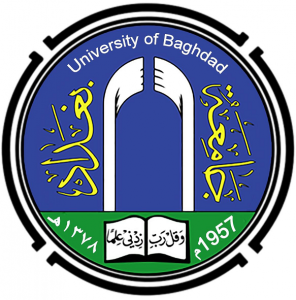 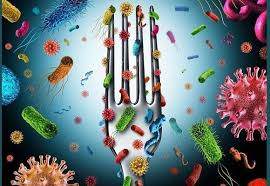